Структура и стратегии выполнения задания письменной части (эссе)
Семинар учителей иностранного языка 16.03.2017
Вертёлкина М.В.
Пустынникова Е.А.
Структура ЭССЕ
Introduction (3 предложения: обозначить проблему, столкнуть мнения/проблематизировать, сделать переход)
Your personal opinion (Основное утверждение, соответствующее теме, 2-3 аргумента)
Other people’s opinion (Основное утверждение, соответствующее теме, противоположенное вашему 1-2)
Disagreement and criticism of the opposite opinion (выражение несогласия с противоположенной точкой зрения, с контраргументами 1-2)
Conclusion (2-3 предложения: подтверждение сложности проблемы/вопроса/дискуссии, подтверждение своей точки зрения)
Основные ошибки при написании эссе
Не перефразирована тема во введении;
Подмена темы;
Использование либо полностью формата «За и против», либо СЛС этого формата;
Во введении даётся своя точка зрения;
Повторяющиеся аргументы во 2 и 3 абзацах;
Отсутствует 4 абзац, либо отсутствует несогласие с противоположенной точкой зрения, либо контраргументы;
Используются СЛС элементарного уровня;
В заключении отсутствует подтверждение своей точки зрения;
Стилевое оформление неверно;
Аргумент вводится вперёд тезиса и основного утверждения
Рекомендации при подготовке к заданию 40 (ФИПИ)
Изучать особенности разных жанров письменной речи, а также разных типов эссе;
Делать подробный разбор инструкции задания и формата задания;
Подбирать к плану ключевые слова и выражения;
Начинать обучение с изучения структуры и видов абзаца как основной единицы текста;
Разобраться, что такое тезис, что такое аргумент, что такое пример, что такое контраргумент;
Анализировать свои работы в соответствии с критериями и по дополнительным схемам оценивания;
Делать работу над ошибками с объяснением правил употребления лексики и грамматики в коммуникативно-значимом контексте;
Постоянно делать лингвистический анализ текста.
Подбор по плану ключевых слов и выражений
Подбор по плану ключевых слов и выражений
A thesis statement:
tells the reader how you will interpret the significance of the subject matter under discussion.
is a road map for the paper; in other words, it tells the reader what to expect from the rest of the paper.
directly answers the question asked of you. A thesis is an interpretation of a question or subject, not the subject itself. The subject, or topic, of an essay might be World War II or Moby Dick; a thesis must then offer a way to understand the war or the novel.
makes a claim that others might dispute.
is usually a single sentence near the beginning of your paper (most often, at the end of the first paragraph) that presents your argument to the reader. The rest of the paper, the body of the essay, gathers and organizes evidence that will persuade the reader of the logic of your interpretation.
General statement/ an argument/counter argument
A statement to be proved
a course of reasoning aimed at demonstrating a truth or falsehood; the methodical process of logical reasoning
 a reason offered in proof, to induce belief, or convince the mind; reasoning expressed in words; as an argument about, concerning, or regarding a proposition, for or in favor of it, or against it
An argument opposed to another argument
Дополни-тельная схема оценивания
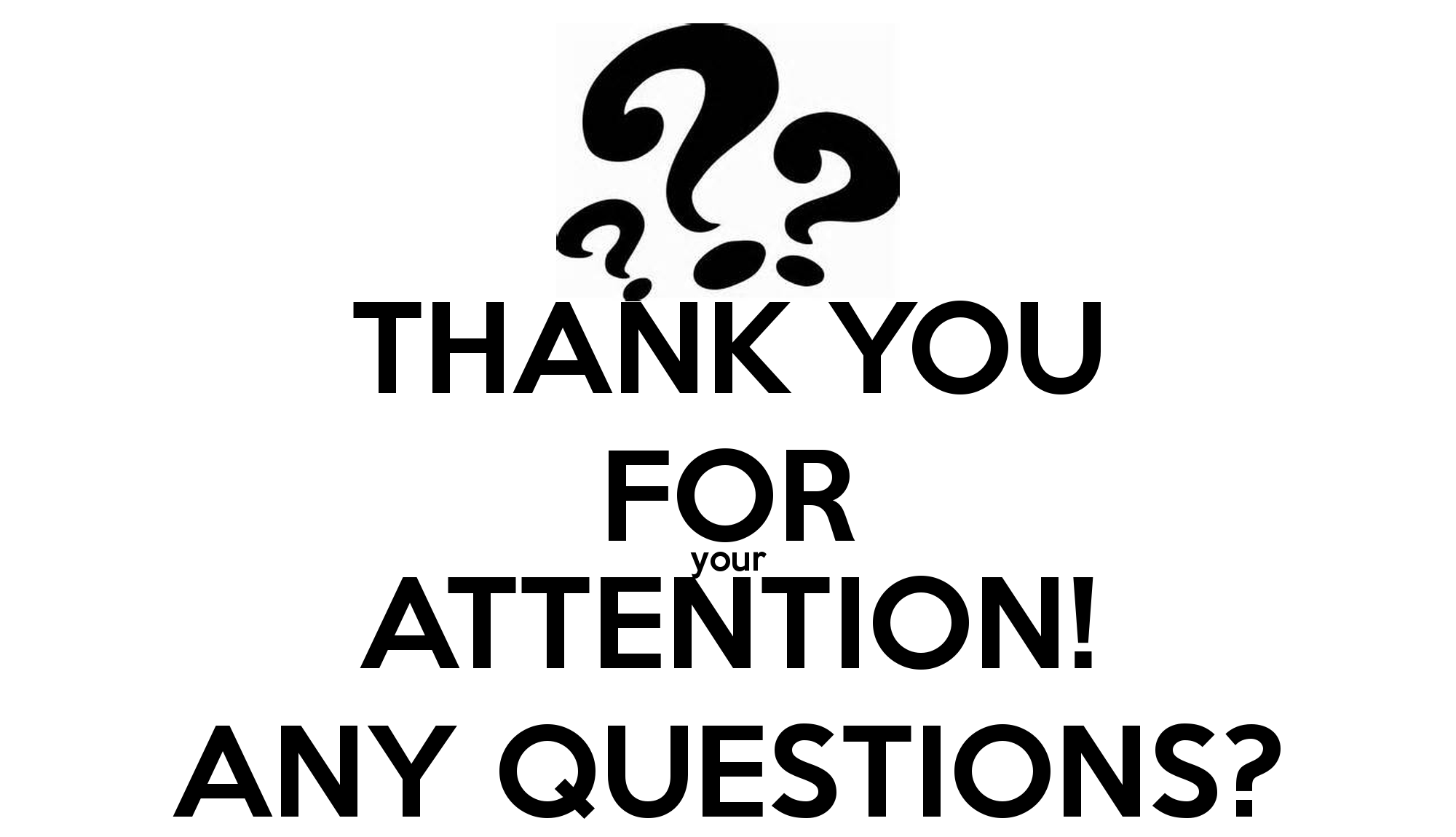 Структура и стратегивыполнения задания письменной части (эссе)